Cloud-DNN: An Open Framework for Mapping DNN Models to Cloud FPGAs
Yao Chen1, Jiong He1, Xiaofan Zhang2, Cong Hao2, Deming Chen1,2
1Advanced Digital Sciences Center, Singapore
2 University of Illinois at Urbana-Champaign, IL, USA
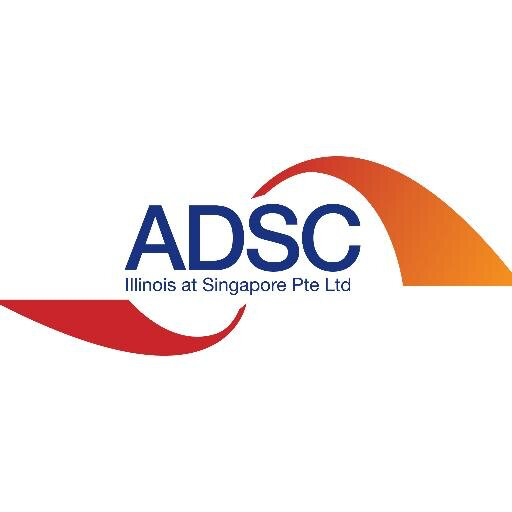 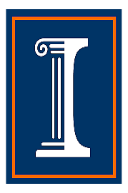 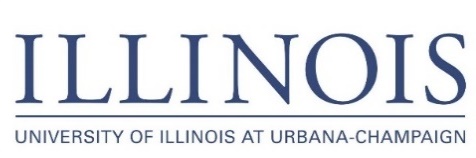 Outline
Background, challenges and motivation
Cloud-DNN overview
Synthesizable library design
System architecture generation
Cloud-DNN framework in detail
Evaluations
Conclusion and future work
Background
DNNs are driving the next-generation AI revolution 
A lot of applications are latency sensitive
DNNs are computationally intensive
CPU/GPU are commonly used and easy to program
CPUs may not deliver the required performance
GPUs are very power hungry
ASIC can deliver high performance and energy efficiency 
Long time to market
Less flexibility
FPGAs 
Low latency, energy-efficient and re-configurable platform for both cloud and embedded scenarios
Hard to program
Background: FPGA in the cloud
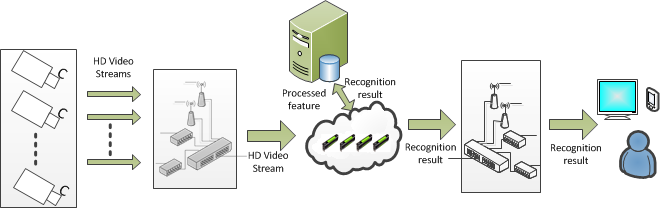 High-Definition Pictures/videos
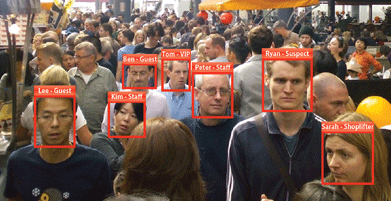 Streaming Input
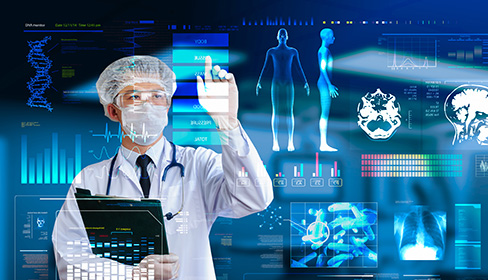 Implementation constraints: e.g., memory, logic resource
Big Data Volume
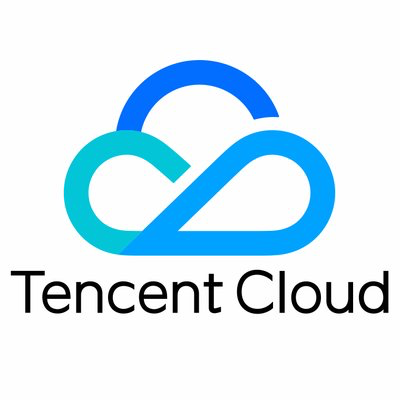 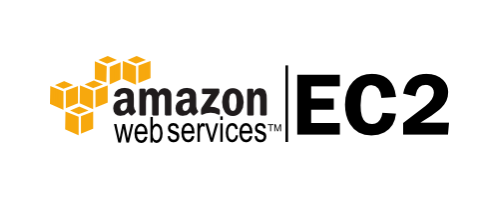 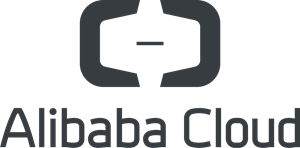 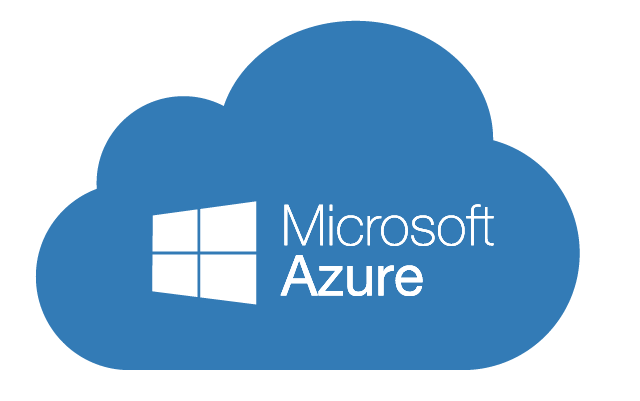 Challenges and our solutions
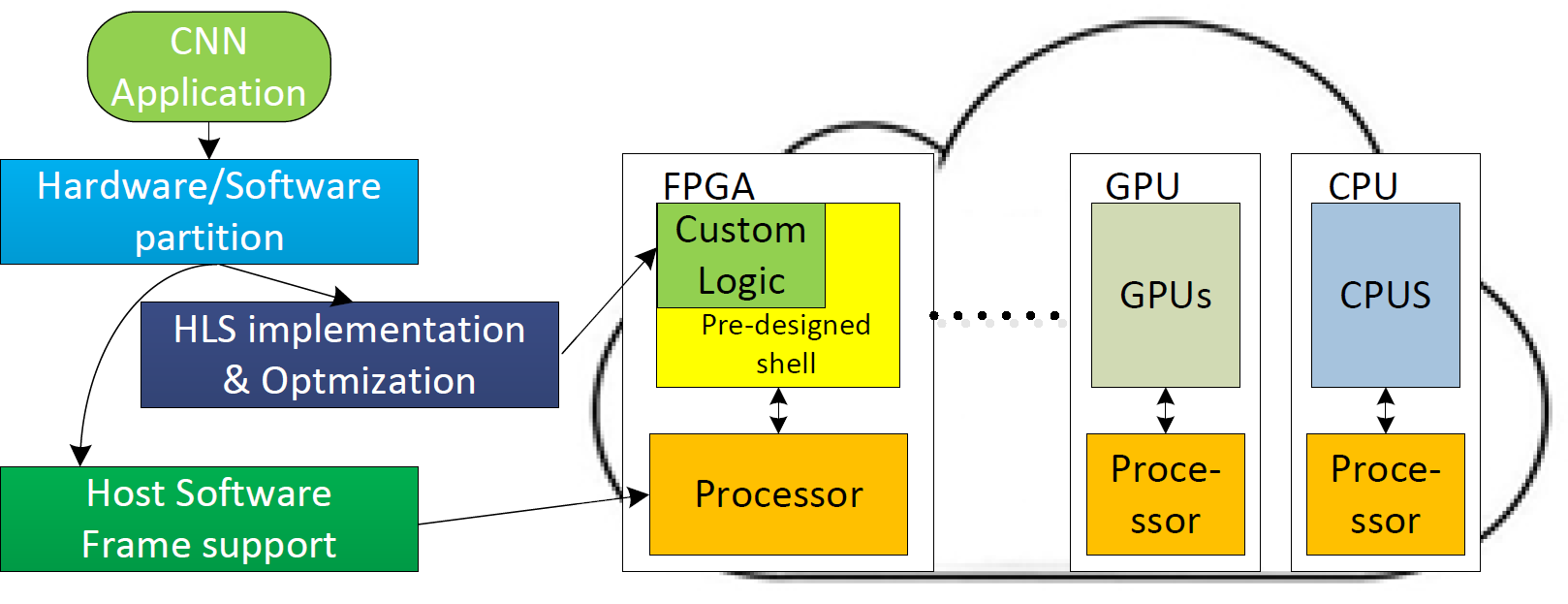 Difficult to program targeting high performance and fast deployment
Our solution: parameterized C++ template library for high 
performance accelerator IP generation, HLS optimizations
Difficult to implement without timing violation
Our solution: split to sub-nets with architectural consideration
HLS implementation
& Optimization
Difficult to support both hardware and software
Our solution: APIs for accelerator control, software generation
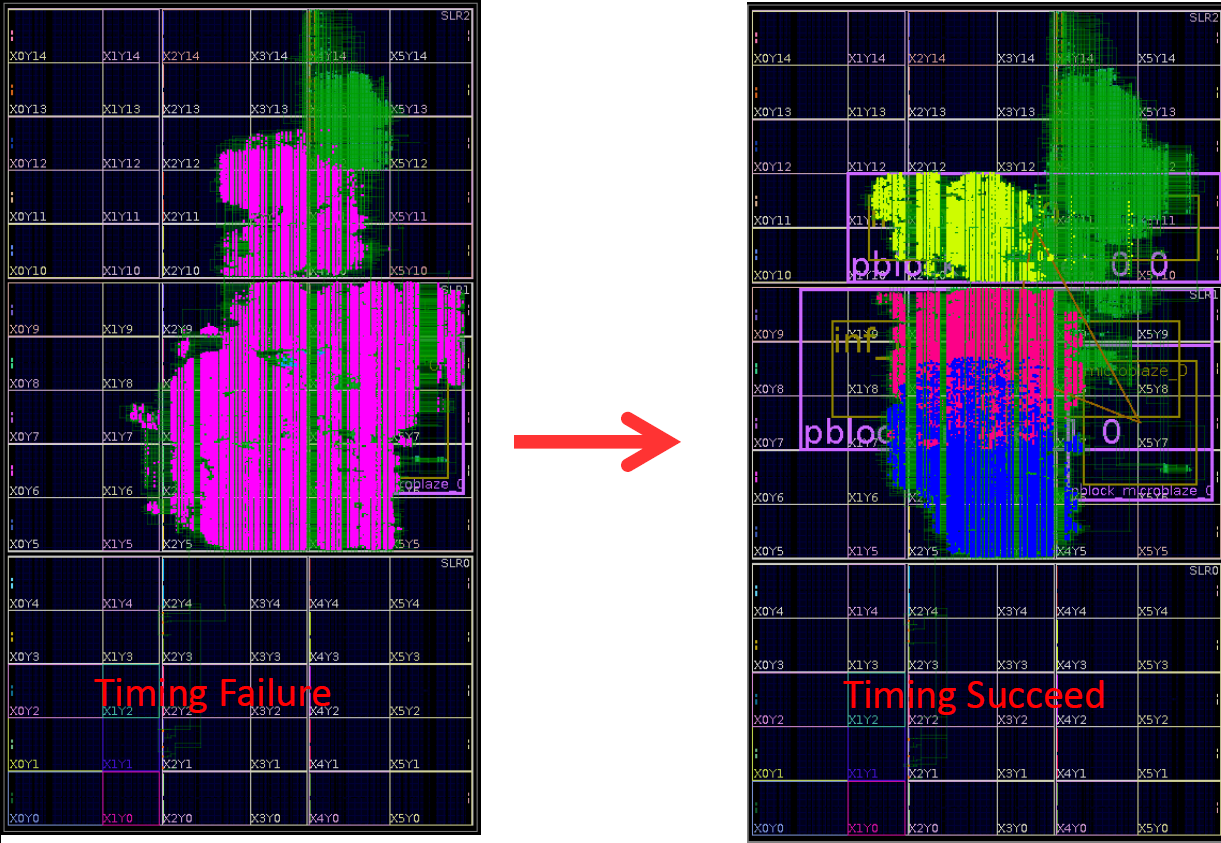 Cloud-DNN: An Open-Source Framework targeting Cloud-FPGA
Cloud implementation
DNN models
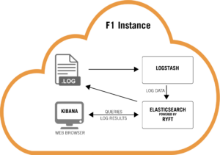 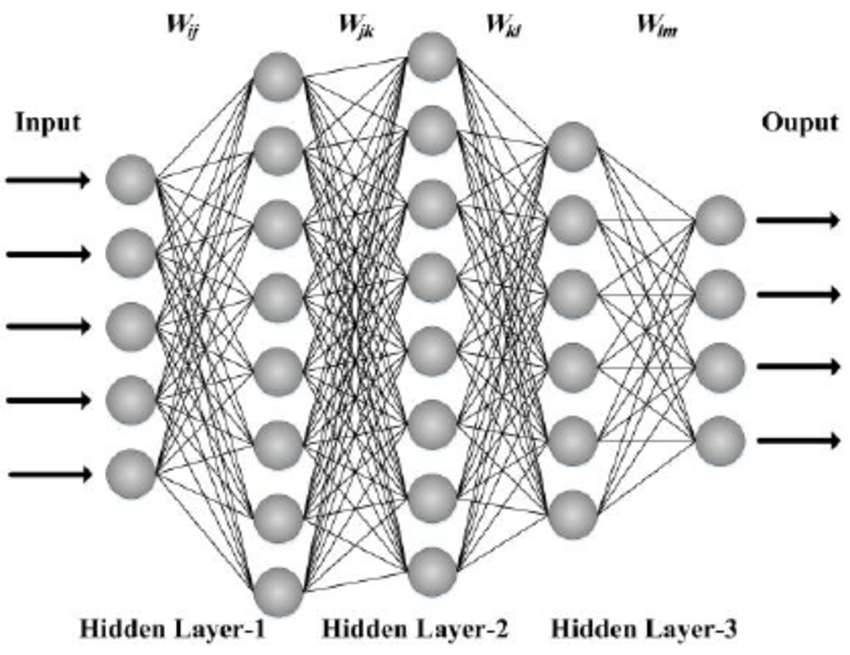 Our Tool Chain
Optimized for performance
Suitable for HLS design flow
Synthesizable function library

Automated generation flow

DSE for optimization

API and call function generation
Avoid tedious hardware programming and verification
Optimal hardware configuration exploration
System level solution for DNN applications
Outline
Background, challenges and motivation
Cloud-DNN overview
Synthesizable library design
System architecture generation
Cloud-DNN framework in detail
Evaluations
Conclusion and future work
Cloud-DNN Overview
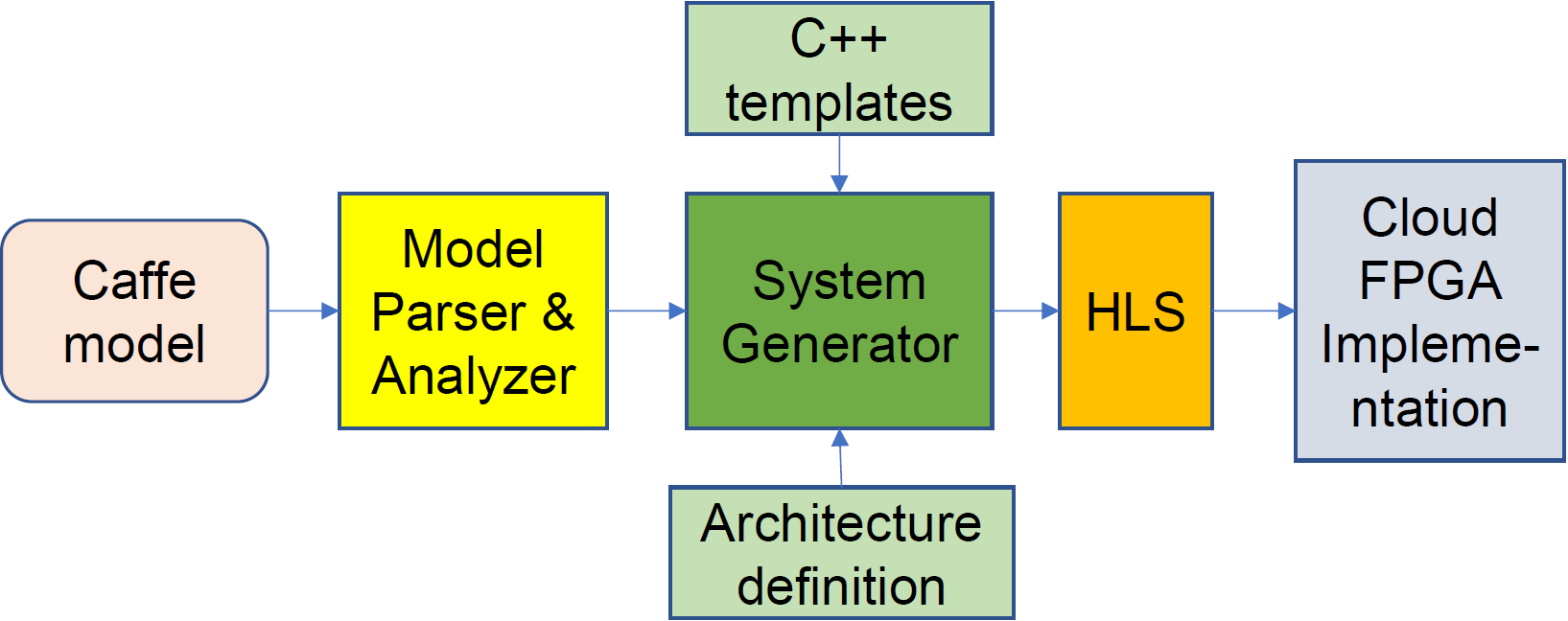 Extract
Analyze
Generate
Implementation
Cloud-DNN Overview
(1) Synthesizable library
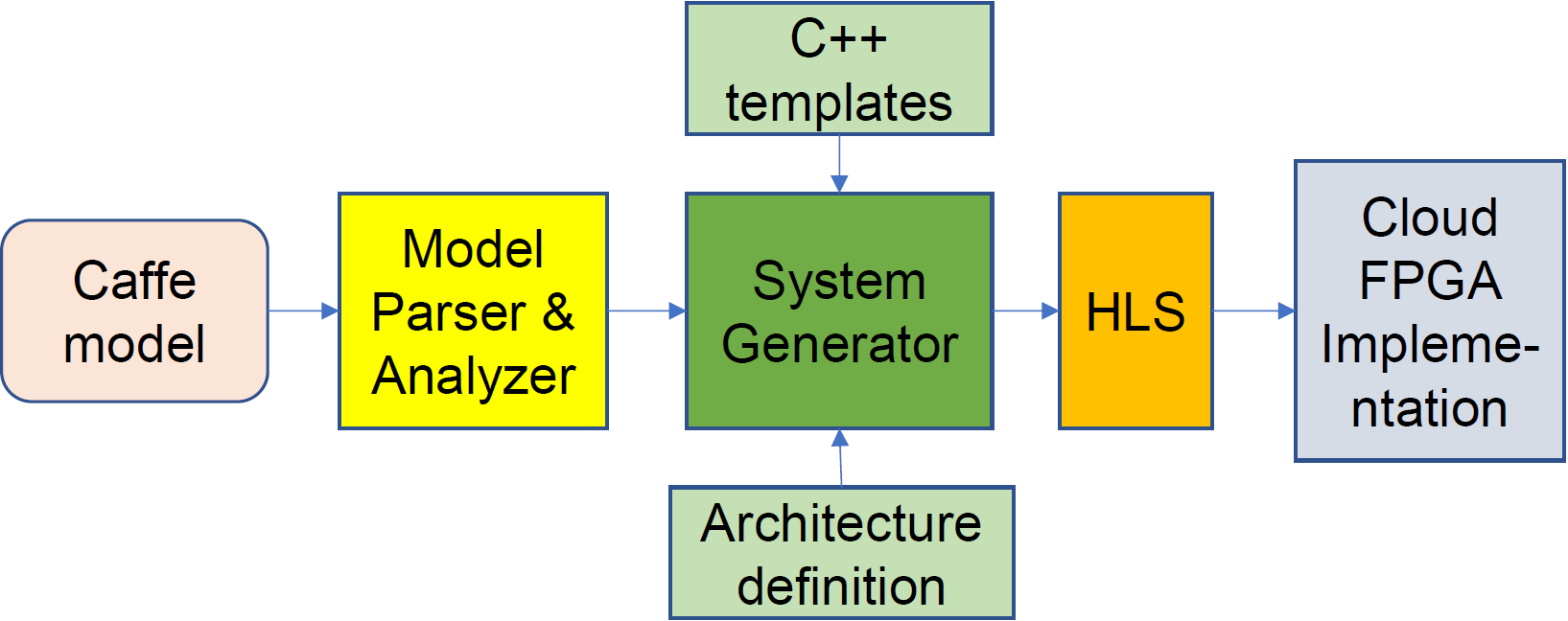 (3) Generation flow
(2) System architecture
Extract
Analyze
Generate
Implementation
Outline
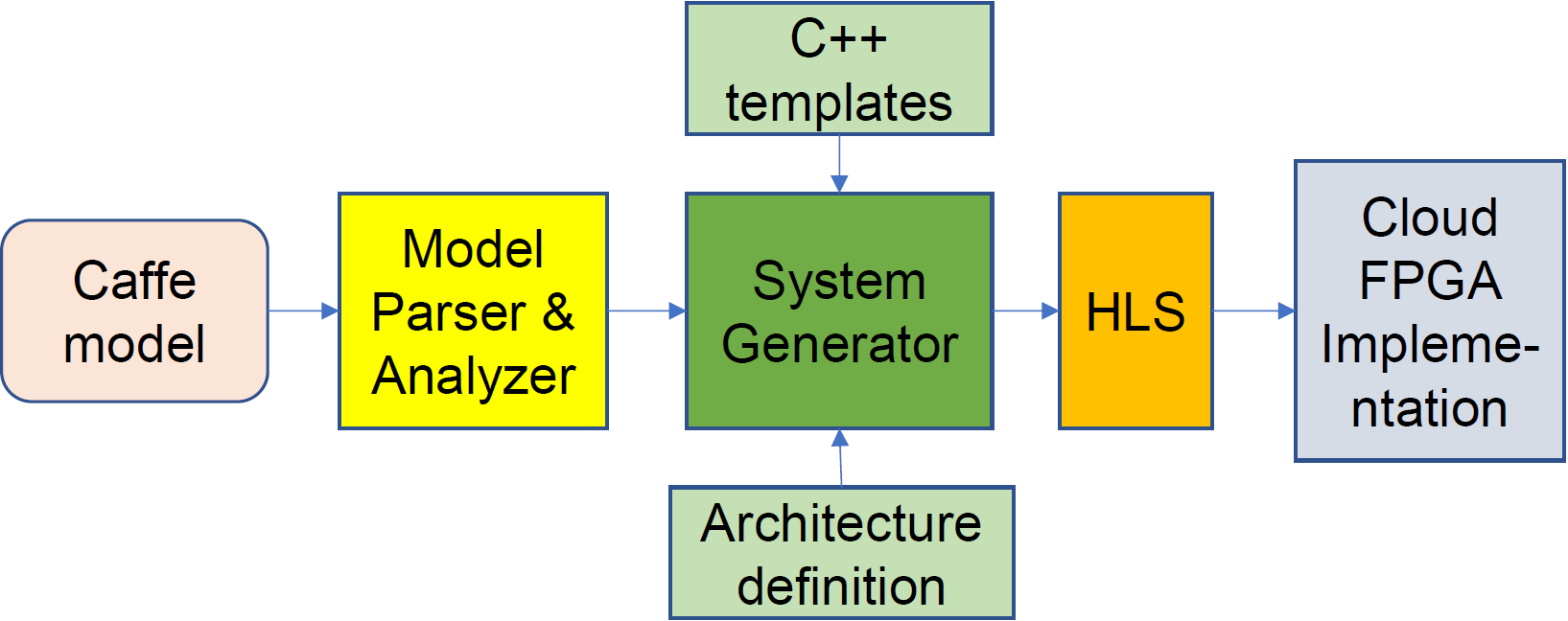 Background, challenges and motivation
Cloud-DNN overview
Synthesizable library design
System architecture generation
Cloud-DNN framework in detail
Evaluations
Conclusion and future work
Layer function IPs
CONV_1
ReLU_1
POOL_1
FC_1
Layer accelerator template
C++ template class
Easily configured with template parameters
Fully synthesizable and flexible
Element-wise function as in-line functions
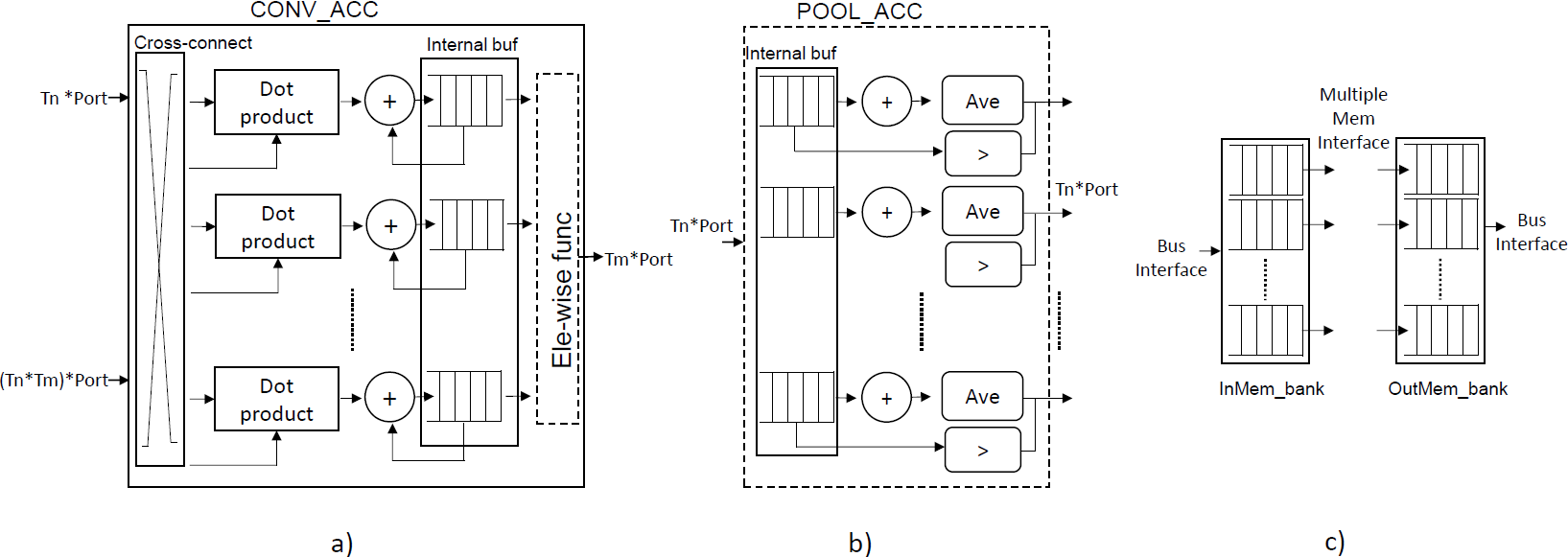 Tensor-to-tensor functions are layer templates
Sub-net template
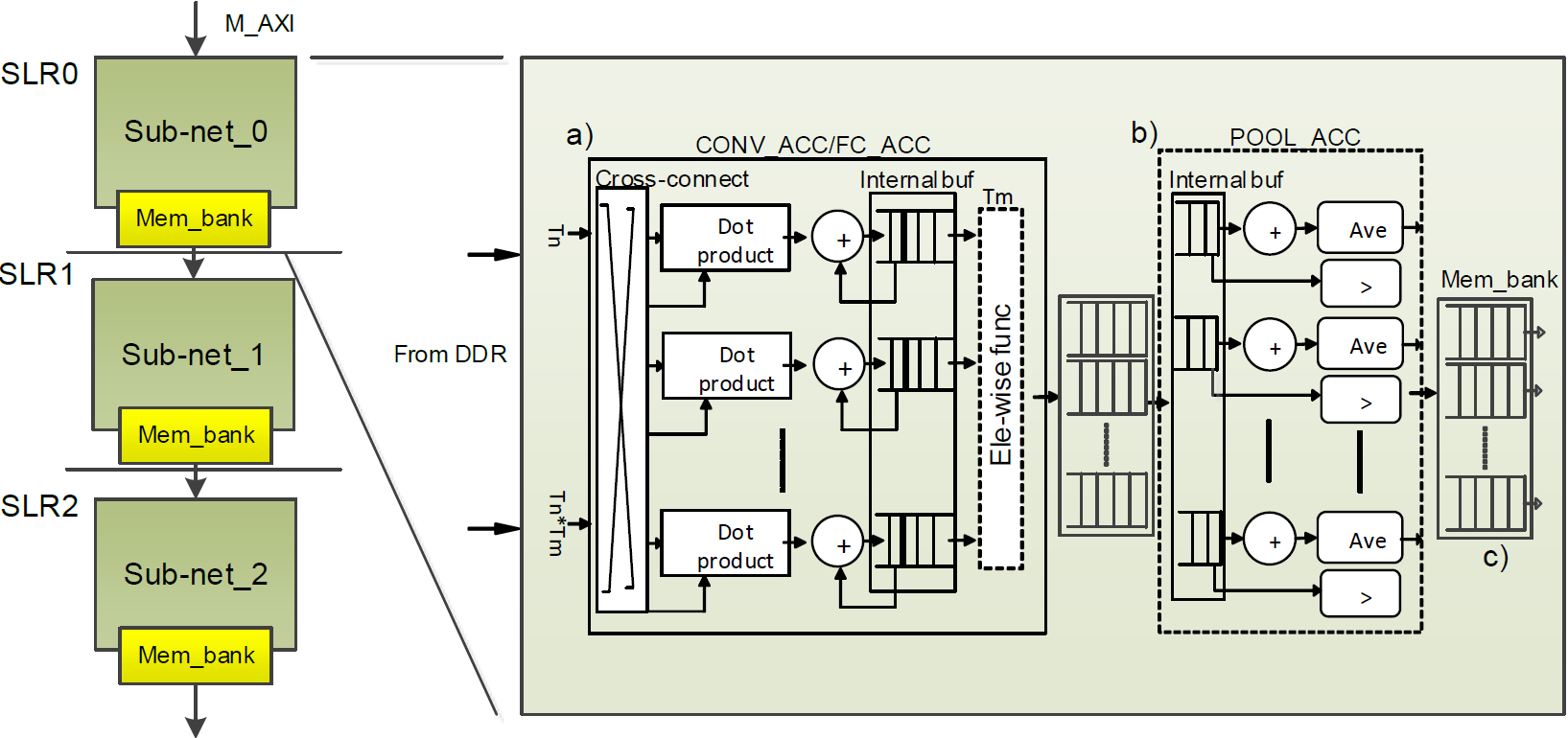 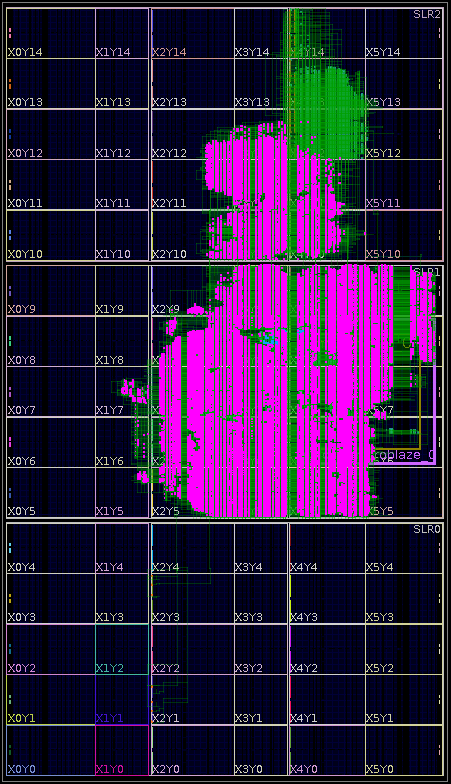 Die0
Die1
Die2
Synthesizable library
Template class and parameters
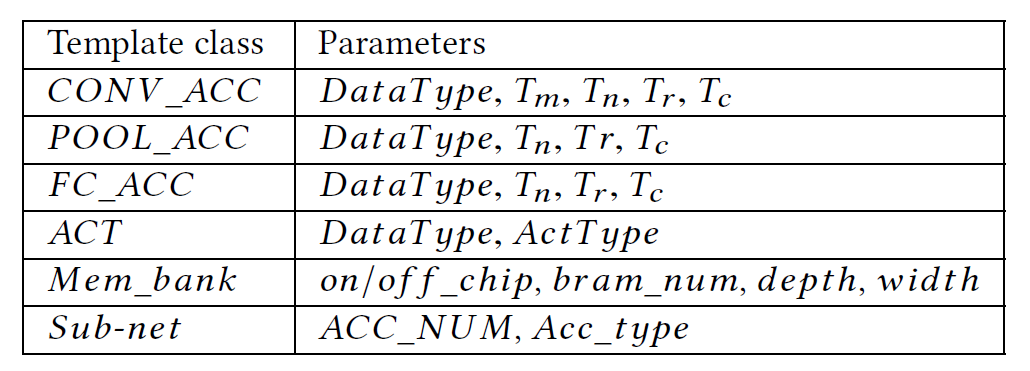 Examples:
Conv_acc<DataType, Tm_0, Tn_0, Tr_0, Tc_0> convAcc0;
Conv_acc<DataType, Tm_1, Tn_1, Tr_1, Tc_1> convAcc1;
Pool_acc< …..
Accelerator models
Convolution
Pooling
Resource model
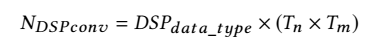 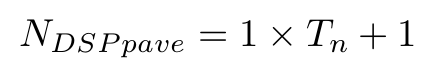 Performance model
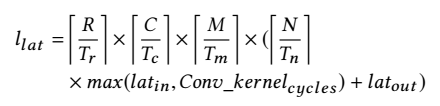 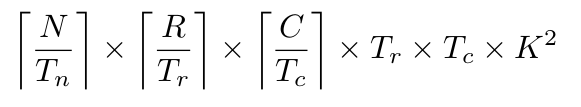 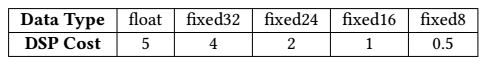 *
Outline
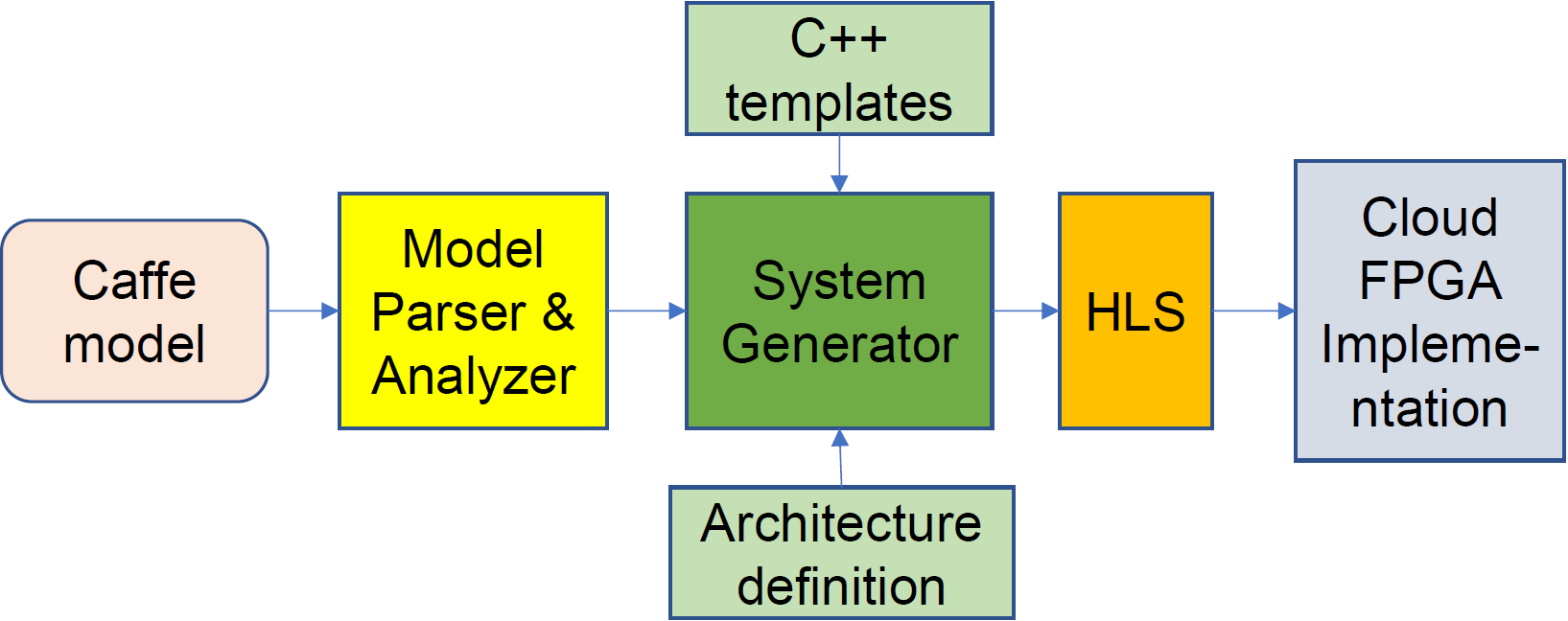 Background, challenges and motivation
Cloud-DNN overview
Synthesizable library design
System architecture generation
Cloud-DNN framework in detail
Evaluations
Conclusion and future work
System architecture generation
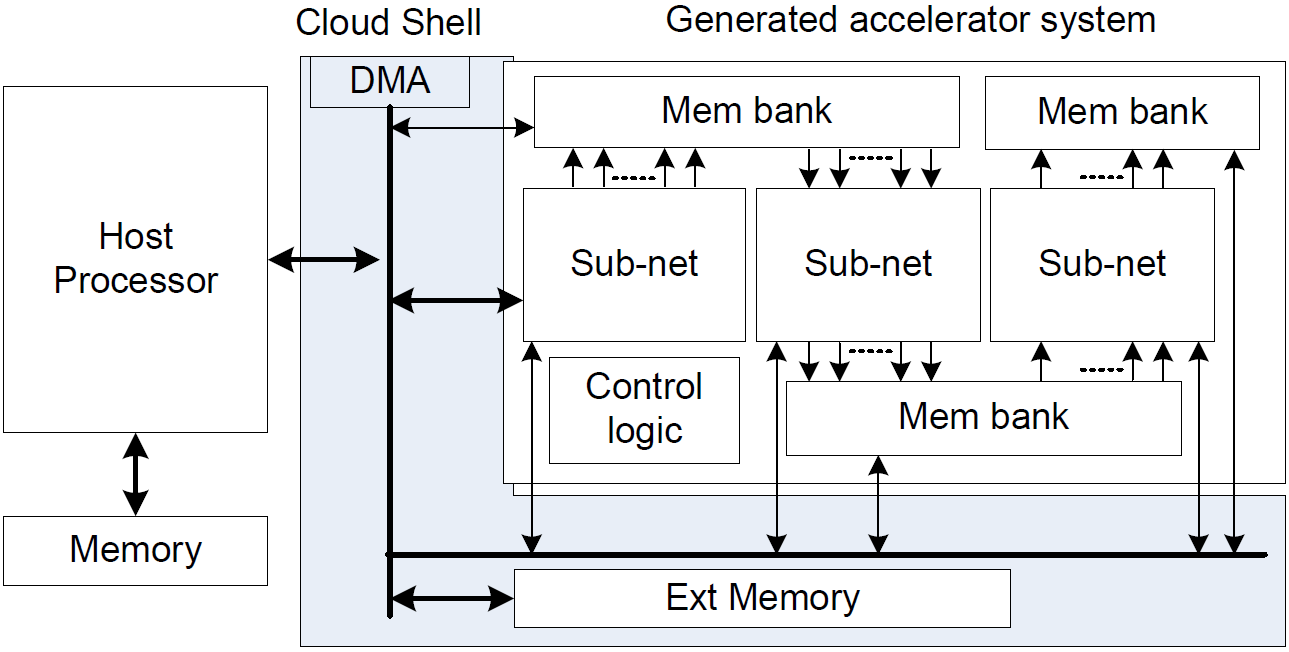 One sub-net per die
Controllable  connection between dies during system generation
Shell integration
DMA enabled
Physical constraints to allocate the modules to different locations
API function support
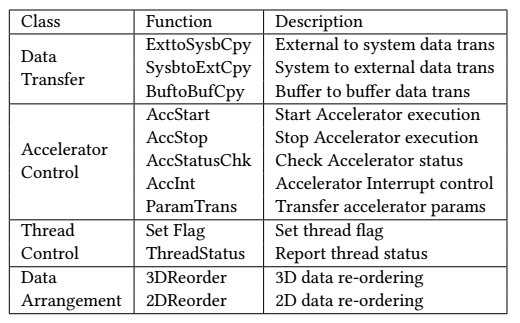 Host processor manage accelerator status
Application ignores the hardware detail
Necessary data movement functions
Implemented as light weighted functions
Outline
Background, challenges and motivation
Cloud-DNN overview
Synthesizable library design
System architecture generation
Cloud-DNN framework in detail
Evaluations
Conclusion and future work
Cloud-DNN in detail
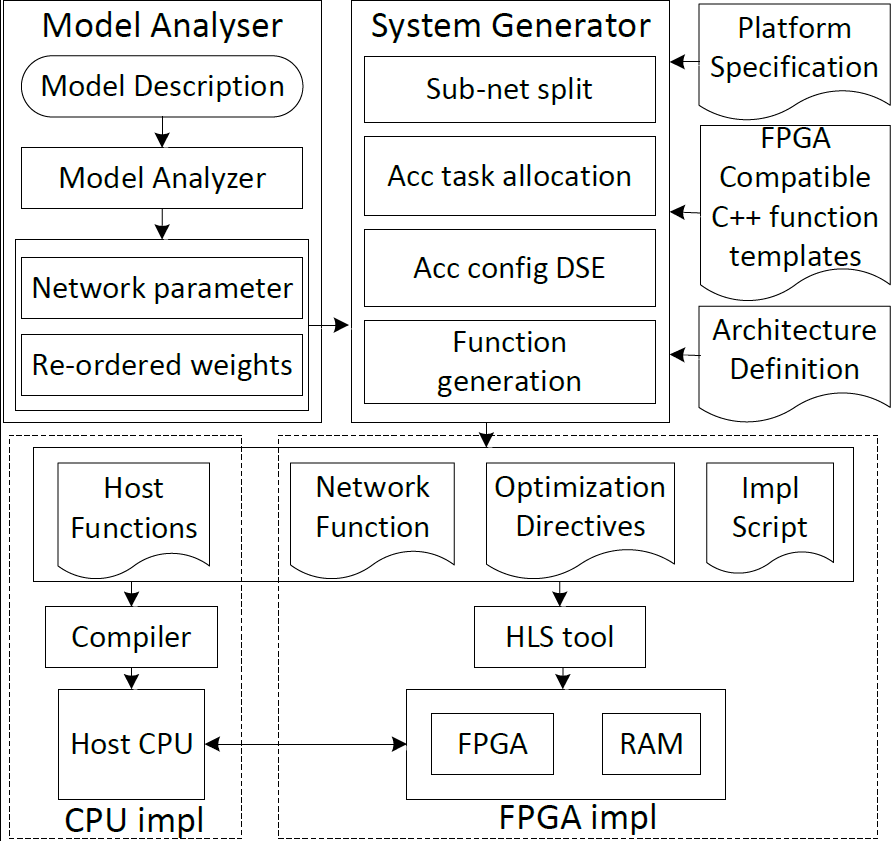 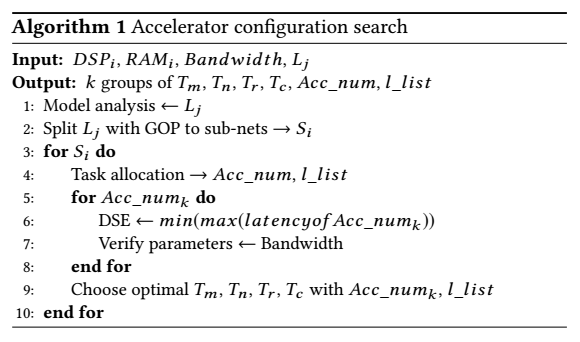 Configuration file
Acc_num
Acc_type
Acc_parameters
Outline
Background, challenges and motivation
Cloud-DNN overview
Synthesizable library design
System architecture generation
Cloud-DNN framework in detail
Evaluations
Conclusion and future work
Evaluations
Experimental setup:
Local cloud: UltraScale+ VU118 platform (Xilinx VU9P FPGA chip)
AWS cloud: F1.2Xlarge instance (Xilinx VU9P FPGA chip)
Resource evaluation
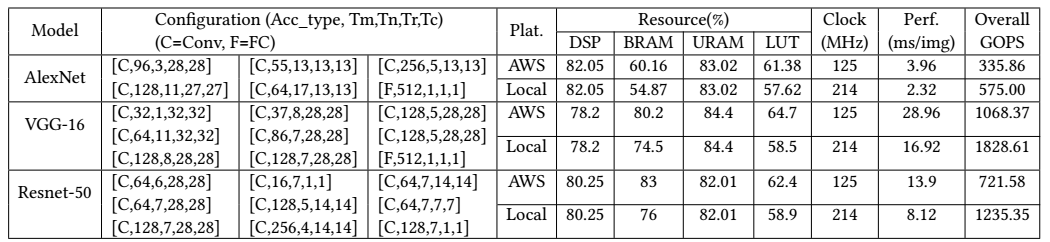 Sub-net_0
Comparison with Software Implementation
CPU platform: E5-2430 with 32GB DDR
GPU platform: E5-2609 + Pascal Titan X GPU
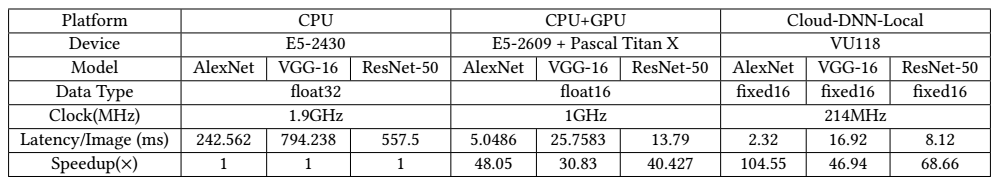 2.18X faster than GPU
104X faster than CPU
Evaluations
Comparison with other designs
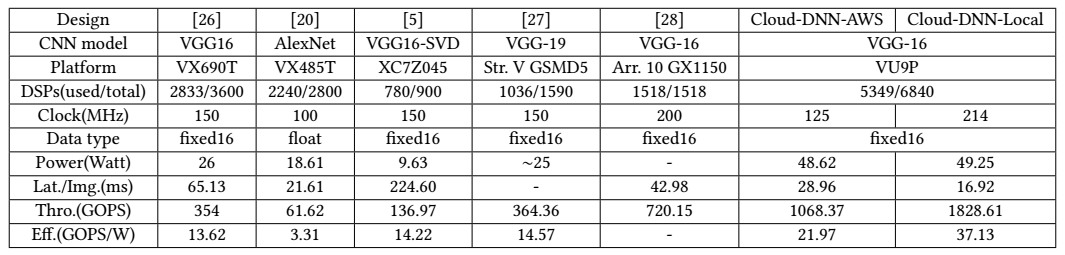 2.6X
2.5X
2.7X
11.2X
1.6X
6.6X
1.5X
1.5X
[5] Jiantao Qiu et al. Going deeper with embedded FPGA platform for convolutional neural network. In Proc. of FPGA, 2016.
[20] Chen Zhang et al. Optimizing FPGA-based accelerator design for deep convolutional neural networks. In FPGA, 2015.
[26] Chen Zhang et al. Caffeine: towards uniformed representation and acceleration for deep convolutional neural networks. In Proc. of ICCAD, 2016.
[27] Yijin Guan et al. FP-DNN: An automated framework for mapping deep neural networks onto FPGAs with RTL-HLS hybrid templates. In Proc. of FCCM, 2017.
[28] Yufei Ma et al. An automatic RTL compiler for high-throughput FPGA implementation of diverse deep convolutional neural networks. In Prof. of FPL, 2017.
Outline
Background, challenges and motivation
Cloud-DNN overview
Synthesizable library design
System architecture generation
Cloud-DNN framework in detail
Evaluations
Conclusion and future work
Conclusion & Future work
Conclusion
Open-source framework, including synthesizable layer function library, automated structural optimization and code generation
More energy efficient solution than others
Fast development of high-performance, power efficient on-cloud DNN acceleration system
Future work
More functional support (eg, RNN)
Performance enhancement
More framework support, TensorFlow, MxNet, etc.
Extension of design methodology, RTL-HLS hybrid, etc.
https://github.com/microideax/Open-Dnn.git
Thank you!
Q&A